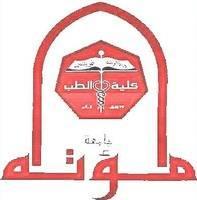 Fungal infection of the skin
Presented by
Associate Professor Dina Abou Rayia
1
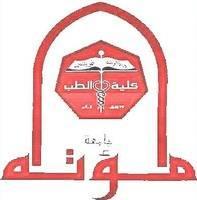 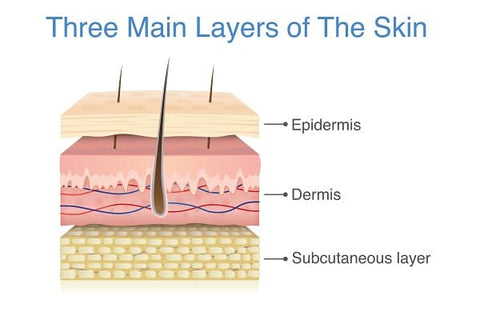 Stratum corneum with no inflammation
Superficial mycoses
Cutaneous mycoses
Stratum corneum with inflammation
Subcutaneous mycoses
2
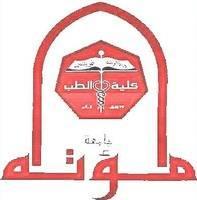 Skin & subcutaneous  Mycoses
1-Superficial mycoses such as
2-Cutaneous mycoses 
such as
3-Subcutaneous mycoses
Tinea versicolor or Pityriasis versicolor
Ring worm or Tinea
Cutaneous candidiasis
Mycetoma or Madura foot
Caused by
Caused by
Caused by
Caused by
Madurella mycetomatis
Malassezia furfur
Dermatophytes
Candida albicans
3
Tinea versicolor 
(Pityriasis versicolor)
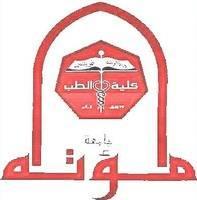 Superficial Mycoses
It is a superficial chronic fungal skin infection of the stratum corneum.
Caused by Malassezia furfur yeast.
Characterized by superficial brownish scaly areas on light-skinned persons & depigmented areas on dark–skinned persons that affects mainly neck, shoulders, chest and back
Its growth depends upon the skin’s sebum (oily secretion by the sebaceous glands) and increase in hot humid atmosphere
Asymptomatic & only has cosmetic importance.
Not contagious
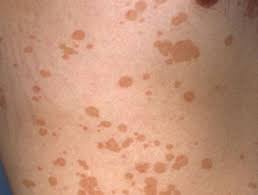 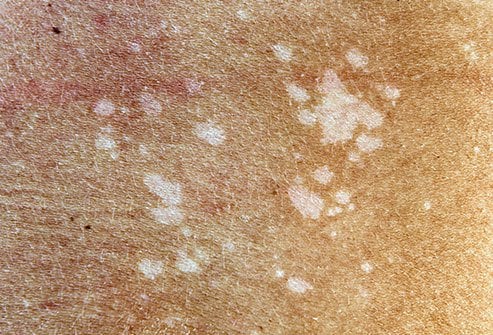 4
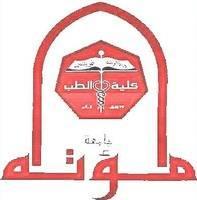 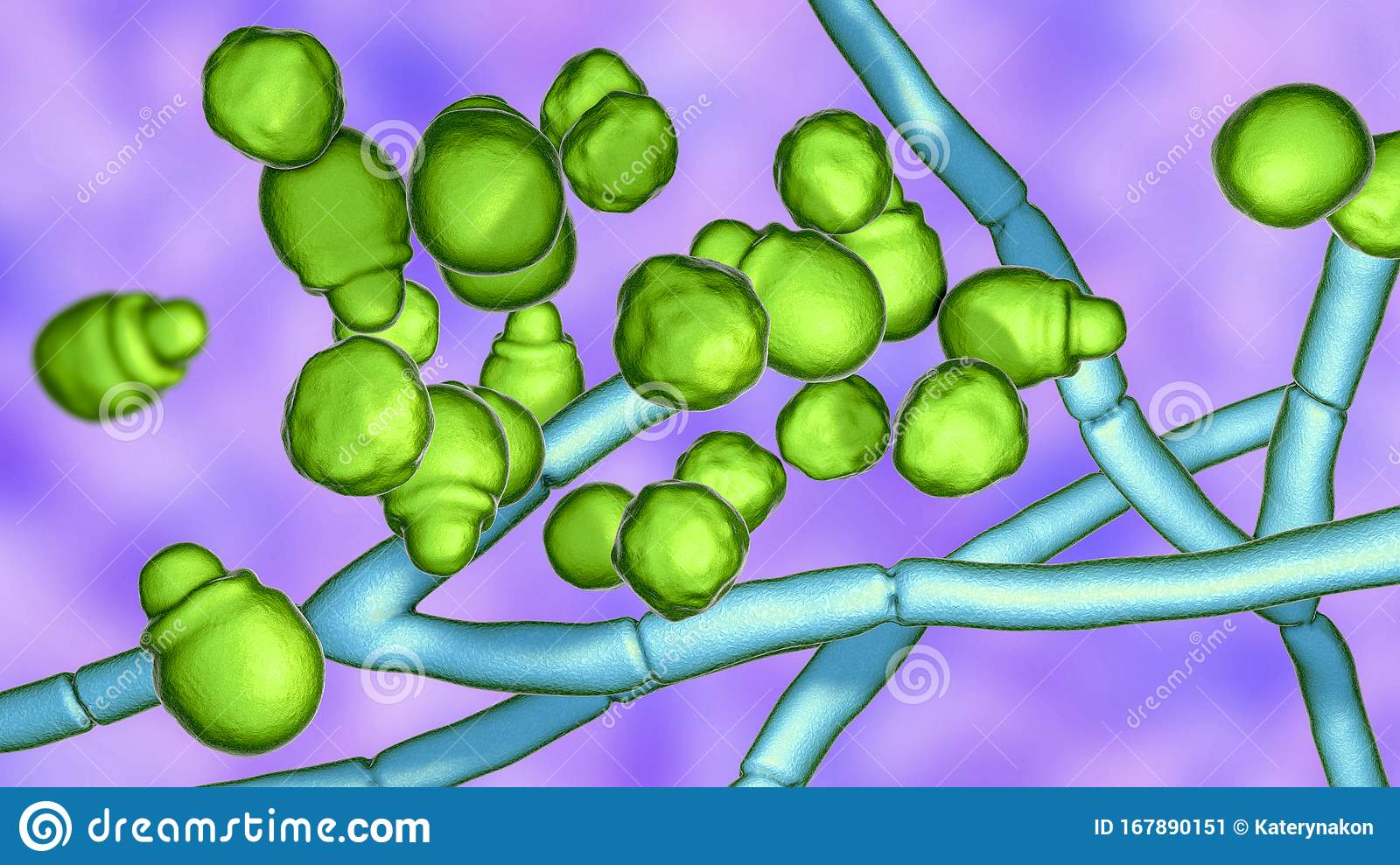 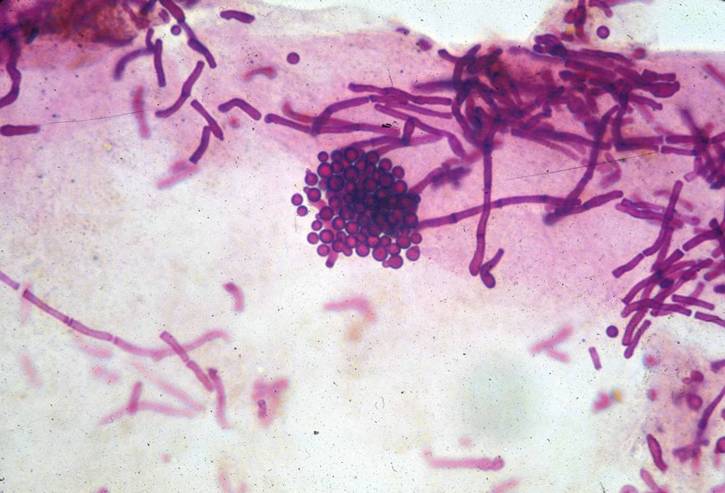 Bottle like yeast
(spaghetti and meatball appearance)
Malassezia furfur is a lipophilic gram-positive yeast showing short thick septate hyphae and clusters of budding yeast cells.
5
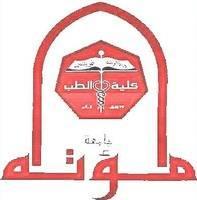 Diagnosis
KOH preparation of skin scales show short thick septate hyphae and clusters of budding yeast cells.
Treatment
Topical miconazole.
Lesions tend to re-occur and a permanent cure is difficult to achieve.
6
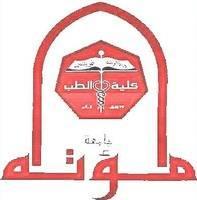 Ring worm or Tinea
Cutaneous Mycoses
Caused by dermatophytes (filamentous fungi) which include 3 genera: Microsporum, Trichophyton & Epidermophyton. 
These fungi affect the keratinized tissues such as skin, hair & nails.
They spread peripherally from foci to produce ring-like lesions.
Infection does not spread to deeper tissues.
It is contagious by contact
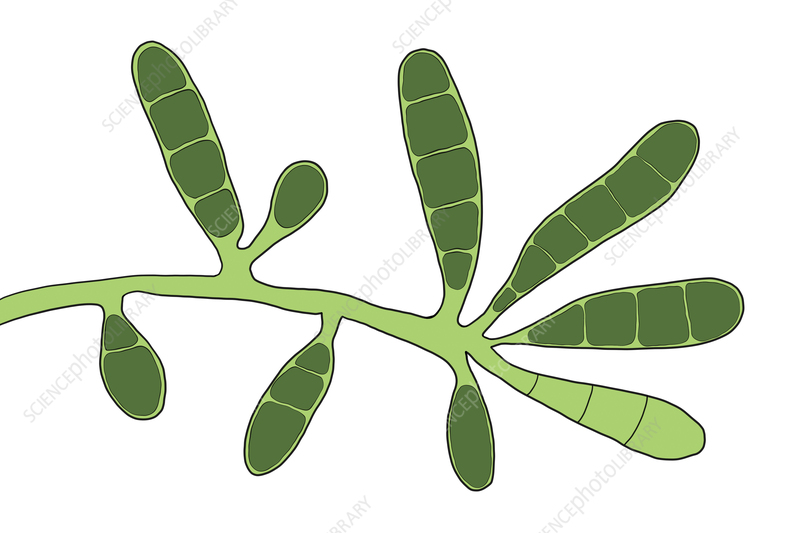 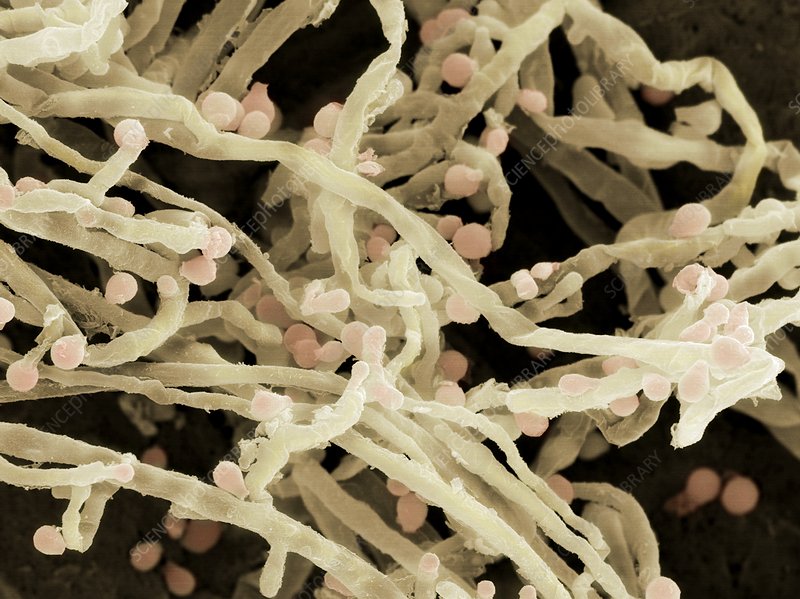 7
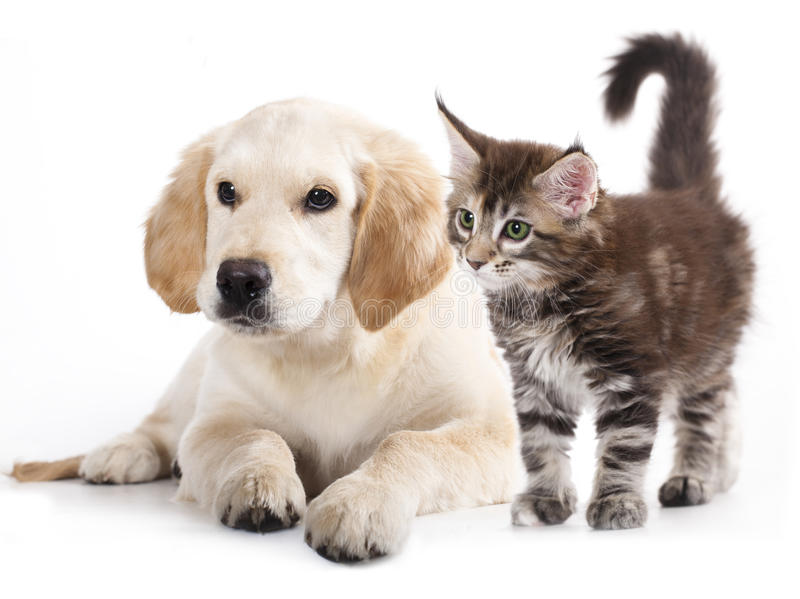 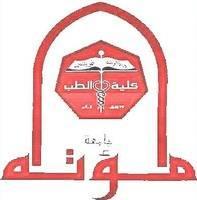 Source of infection
1- Man to man by direct contact.
2- From animals e.g., dogs and cats.
3- From the soil.
N.B.
The intact skin is an important barrier against infection.
Heat and humidity enhance the infection.
8
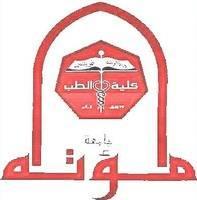 Clinical forms
Tinea pedis or Athlete’s foot
Tinea corporis & cruris
Tinea capitis
Tinea unguium
Head
Nail
Toes web
Body & groin
Loss of hair with different varieties
- Scaly
- Black dot
Kerion
White and opaque, thickened &broken nails
This is the most common kind of athlete's foot. It usually occurs between the two smallest toes it causes itching, burning and scaling
Red, itchy  scaly rash, ring-like with a raised border
9
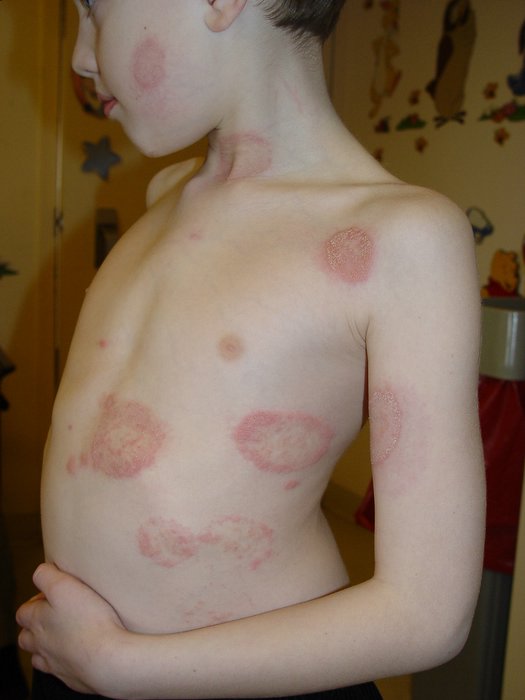 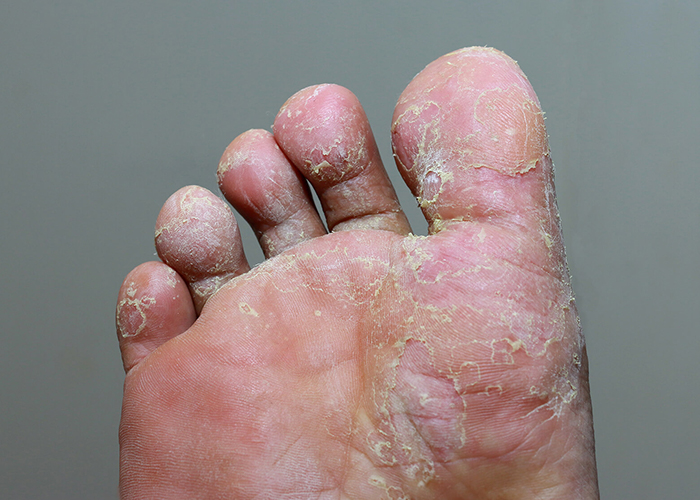 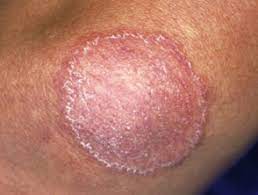 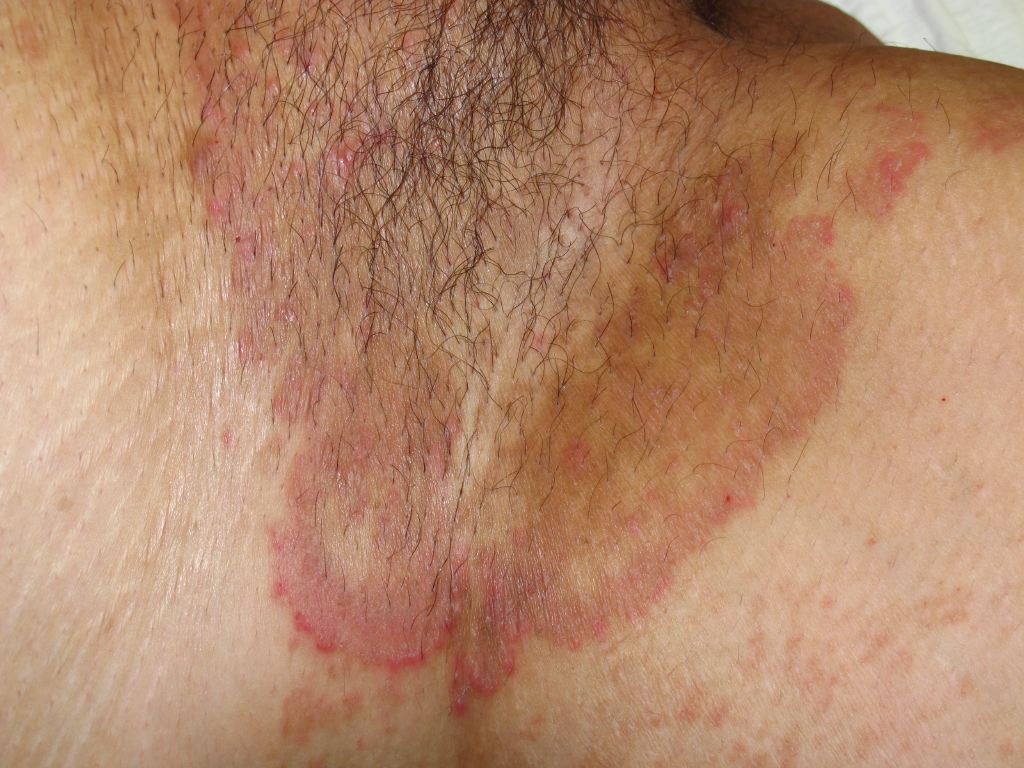 Different forms of tinea
10
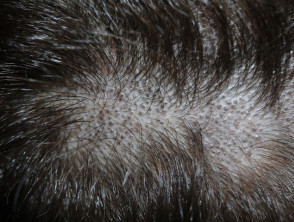 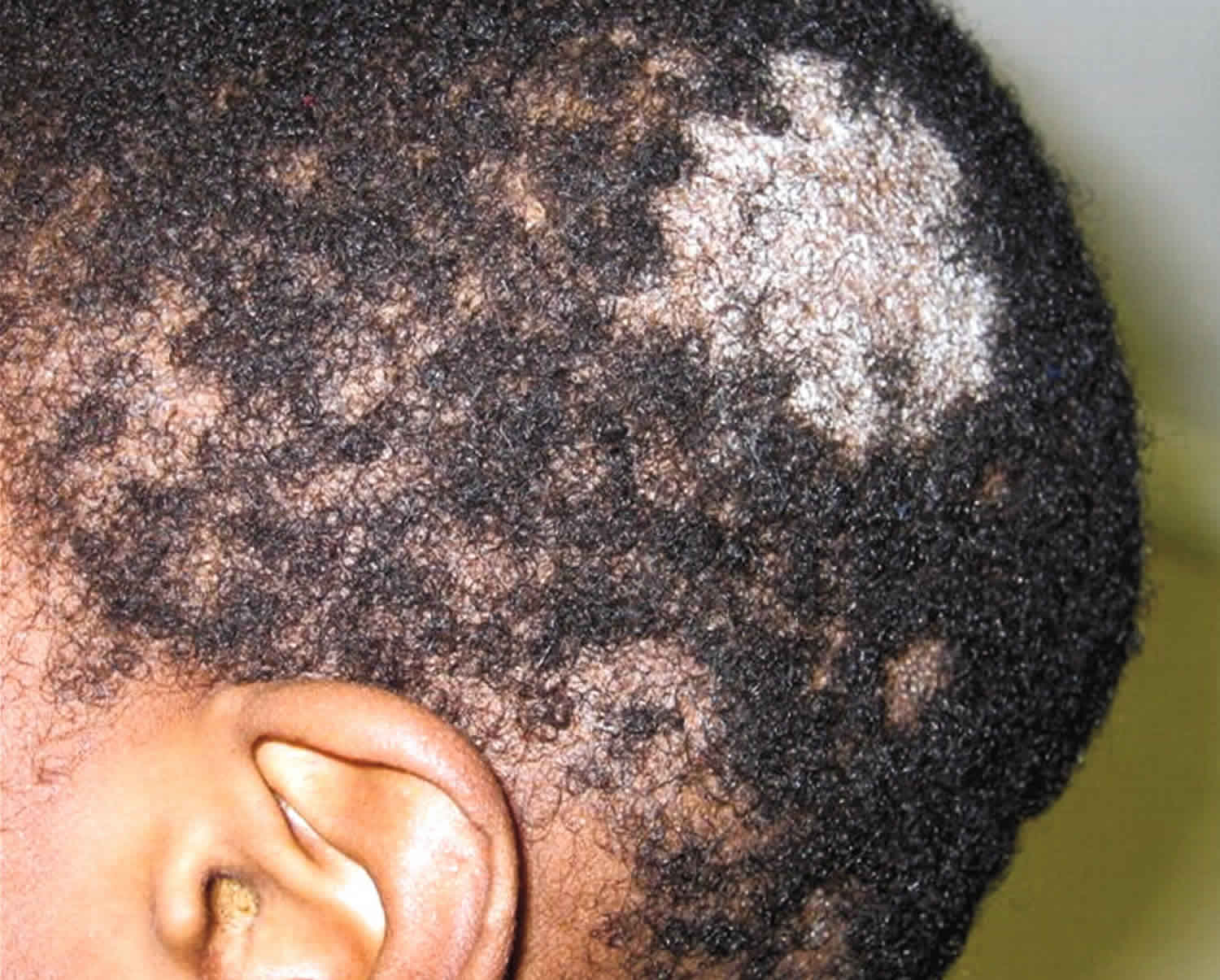 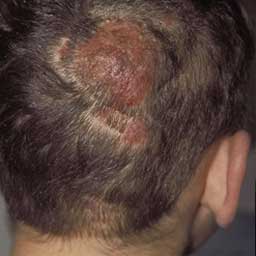 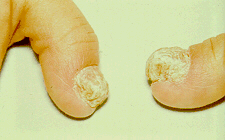 11
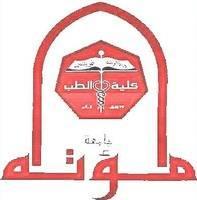 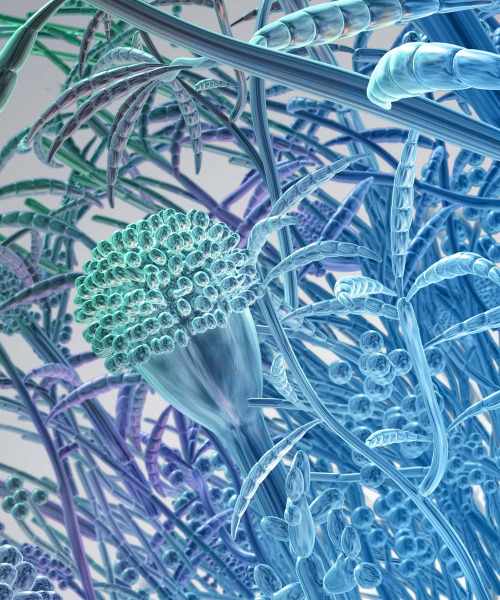 Diagnosis
Culture
Microscopic examination
Culture on Sabouraud’s dextrose agar (SDA) containing:

Actidione to inhibit saprophytes except dermatophytes.

Chloramphenicol to inhibit bacteria.

The agar is incubated at room temperature for 4 wks.
The arising colonies are examined microscopically after staining with lactophenol cotton blue stain.
Skin scales, nail & hair are examined microscopically after  digestion using 10% KOH.

Branching hyphyae  are detected among epithelial cells of skin & nails.

Hyphae  or spores are detected in the hair. Spores either detected inside the hair (endothrix) or outside the hair (ectothrix).
Treatment
Local antifungal cream as miconazole  or  oral griseofulvin
12
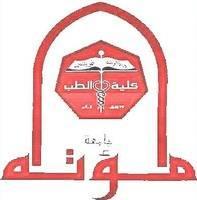 Microscopic examination of infected hair
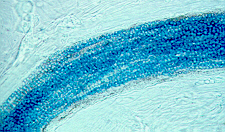 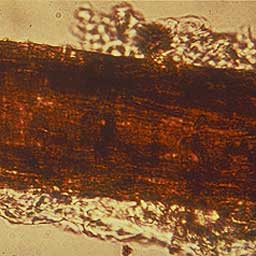 Endothrix
Ectothrix
13
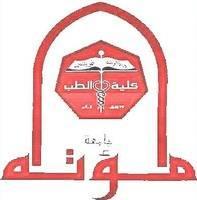 Candidiasis
Cutaneous Mycoses
Candida albicans is the most important species of candida.
Candida albicans is an oval gram-positive budding yeast that produces pseudohyphae.
It is one of the normal flora of the mucous membranes of the upper respiratory, GIT & female genital tracts.
It predominates with lowering immunity causing the infection, so it is one of the opportunistic fungi.
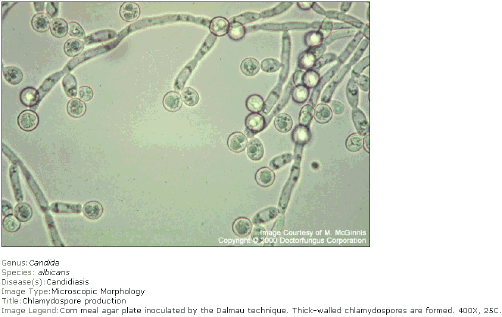 14
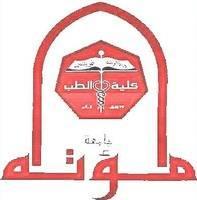 Predisposing factors  to Candida infections
1- Diseases such as AIDS & diabetes mellitus.
2- Drugs: prolonged treatment with broad-spectrum antibiotics & corticosteroids.
3- General debility.
4- Indwelling urinary catheters.
15
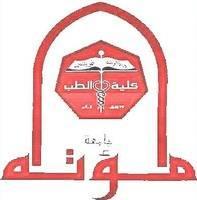 Pathogenesis & Symptomatology
Skin invasion
Mouth infection
Nails infection
Systemic candidiasis
Vulvovaginitis
-With itching & vaginal discharge .
-Common with diabetic woman & prolonged use of antibiotics
C. albicans produces white patches in the mouth (oral thrush or moniliasis).
-Occurs with repeatedly immersing in water (dish washing).
-Painful redness , swelling of nail folds , thickening  & loss of nail (paronychia).
Occur in diabetics &
Immuno -suppressed persons.
-They are red lesions (have fluid blisters) -satellite pustules. 
-Mainly affect warm moist areas such as the axilla, intergluteal folds, or infra mammary folds.
-Mostly in obese & diabetics.
16
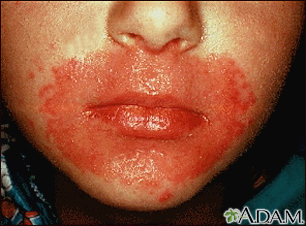 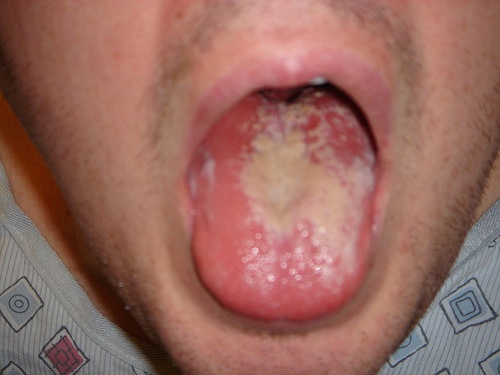 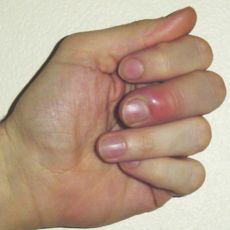 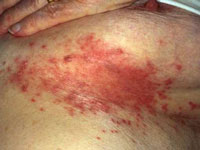 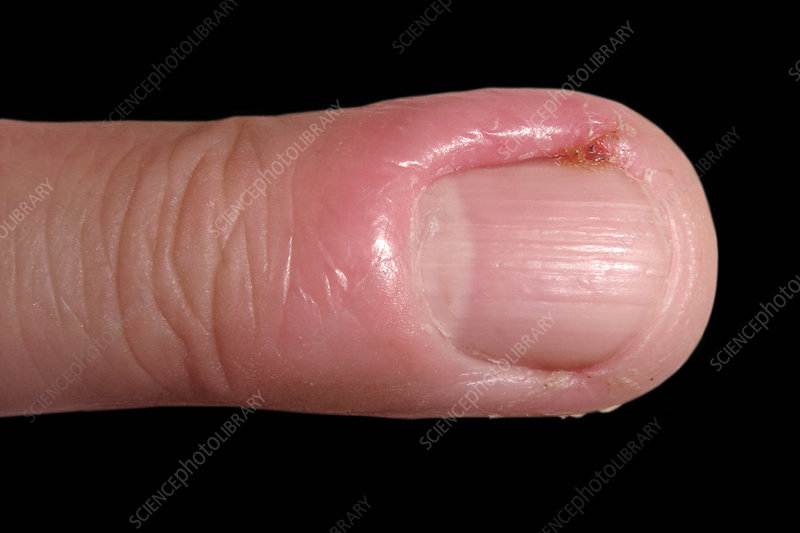 17
Laboratory diagnosis
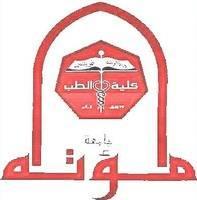 Culture
Direct microscopic examination
Specimens from skin, vaginal discharge or exudates from mucous surfaces are examined.
C. albicans is oval gram-positive budding yeast cell with pseudohyphyae.
On nutrient agar, corn meal agar & SDA. Colonies are creamy in color & identified by:
1- Morphology: oval budding gram +ve yeast cells.
2- Differentiation tests: 
Germ tube test : germ tube is formed when spores incubated with human serum at 37 C for 30 min.
Chlamydospore thick-walled large resting spore formation on corn meal agar.
Biochemical reactions:C.albicans
     ferments glucose & maltose with acid & gas production.
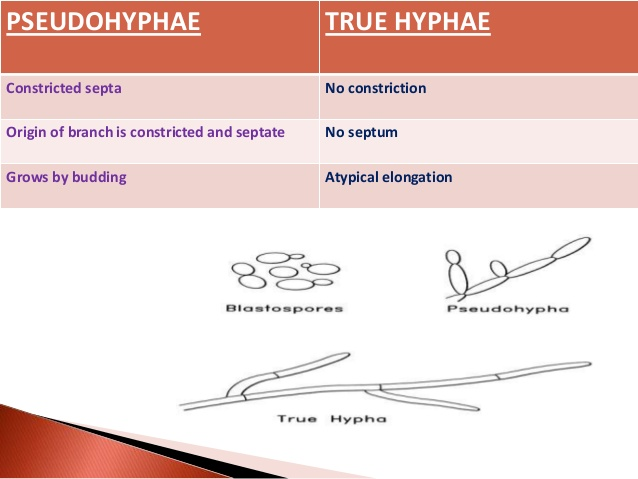 18
18
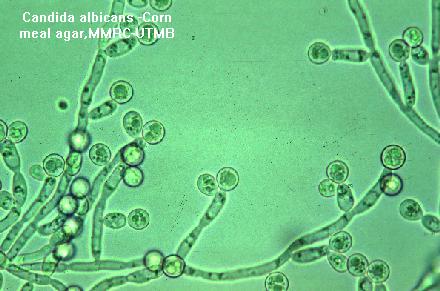 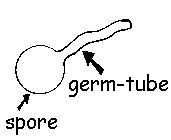 Terminal Chlamydospore & pseudohyphyae
Germ tube
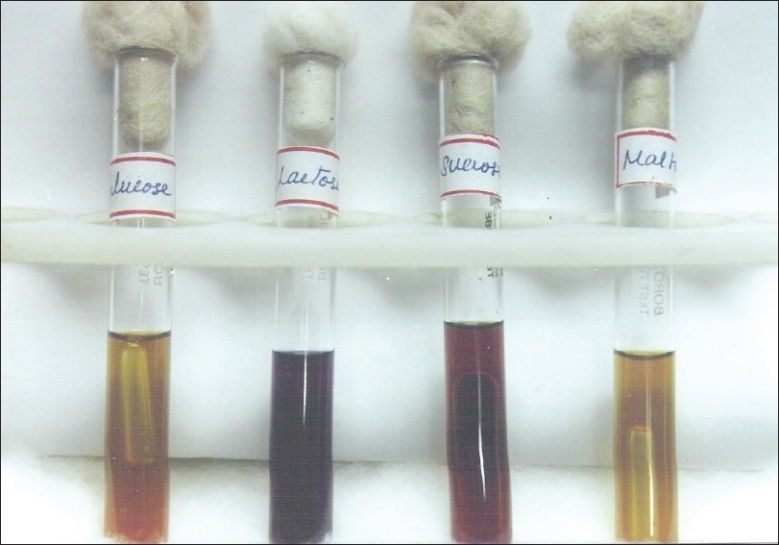 Biochemical reaction of Candida
19
19
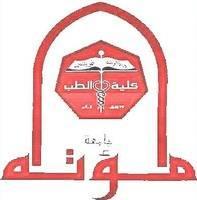 Treatment
Systemic candidiasis
Oropharyngeal or oesophageal thrush
Skin lesions
Ketoconazole  (orally)
Amphotericin B (IV)
Nystatin ointment
Fluconazole
20
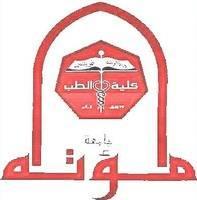 Subcutaneous mycoses
Mycetoma (Madura foot)
Mycetoma is a disease caused by certain types of bacteria and fungi found in soil and water.
They are introduced into subcutaneous tissues through trauma.
Mycetoma is a chronic granulomatous infection usually affects the lower limbs.
The disease usually affects farmers.
21
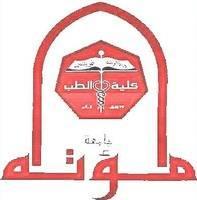 Causative organism of mycetoma
Clinical picture
Swelling following trauma, painless, purplish discoloration & multiple sinuses drain pus containing yellow, white, red, or black granules.  Black granules are common with fungi.
22
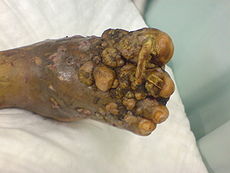 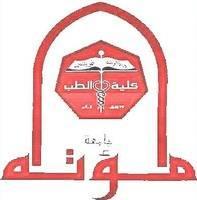 Differentiation between actinomycetes and Madurella is important ?????
Madura foot
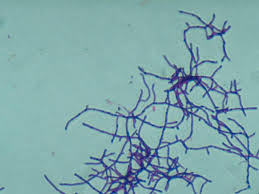 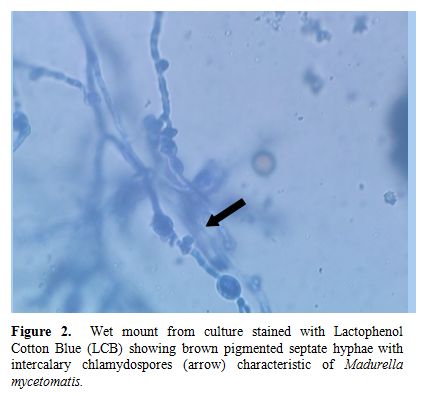 Madurella mycetomatis with intercalary chlamydospores
Actinomycetes filaments with no spores
23
23
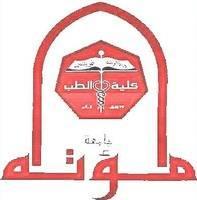 Diagnosis
Microscopic examination
Macroscopic  examination
Culture
On SDA
Septate hyphae with spores in fungal infection.
Filaments with no spores in bacterial infection.
(Fungi are Gram -ve while bacteria are Gram +ve).
Depend on the color of the granules
Black granules are common with fungal infection.
White, yellow & red granules are common with bacterial infection.
24
24
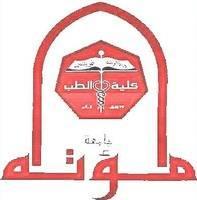 Treatment
Fungal mycetoma
Actinomycetoma
Medical:
    - Streptomycin 
    - Trimethoprim
  - Sulphamethoxazole
   - Dapson.
2. Surgical.
Medical:
    - ketoconazole
    - Itraconazole
    - Amphotericin B
2. Surgical.
25
25
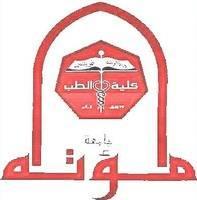 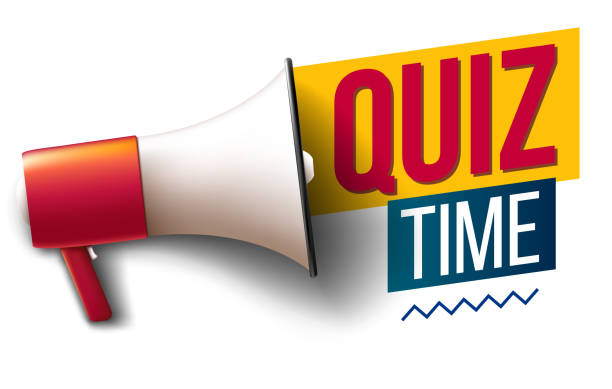 26
Identify ??????
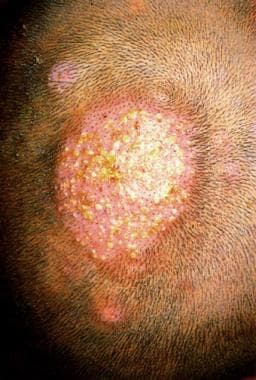 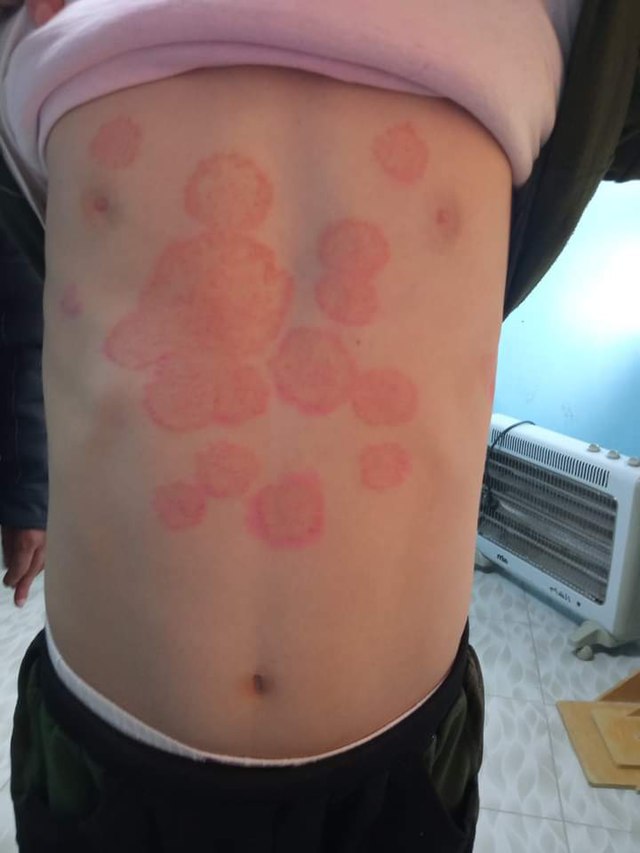 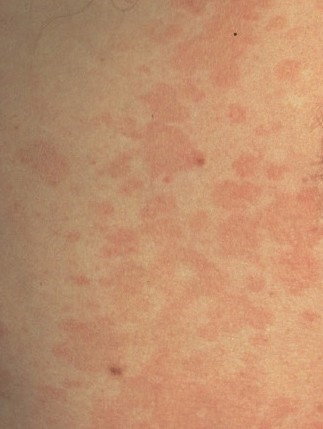 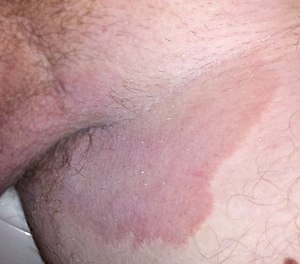 27
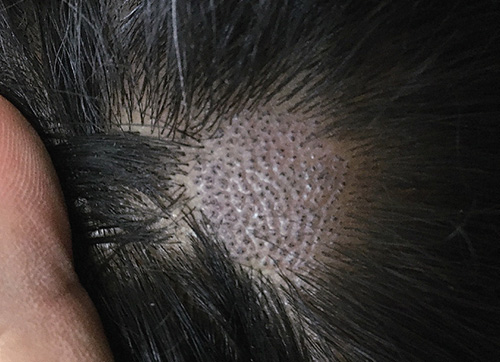 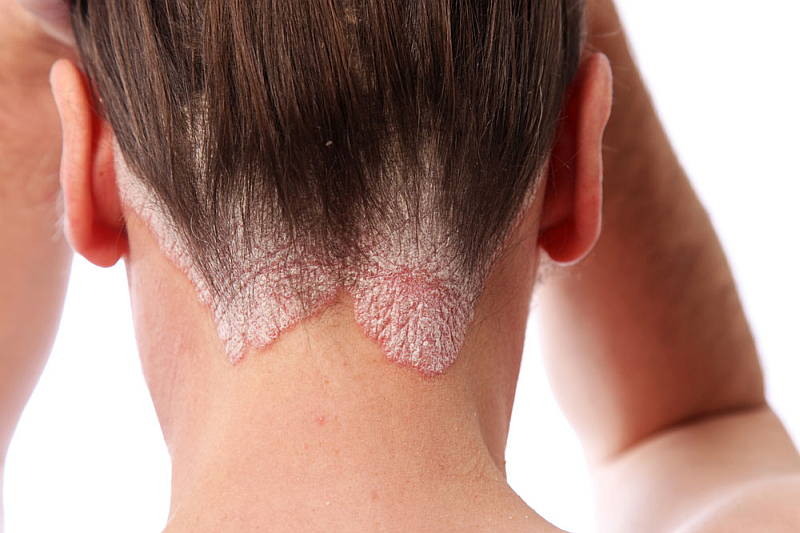 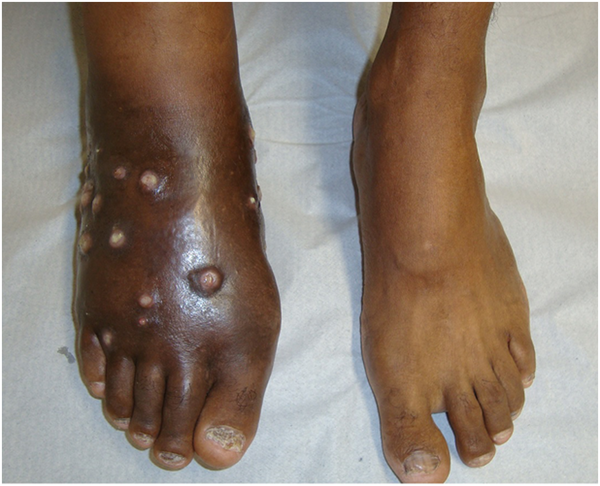 Identify ??????
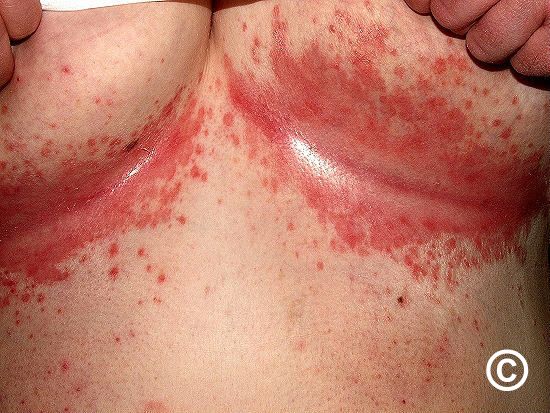 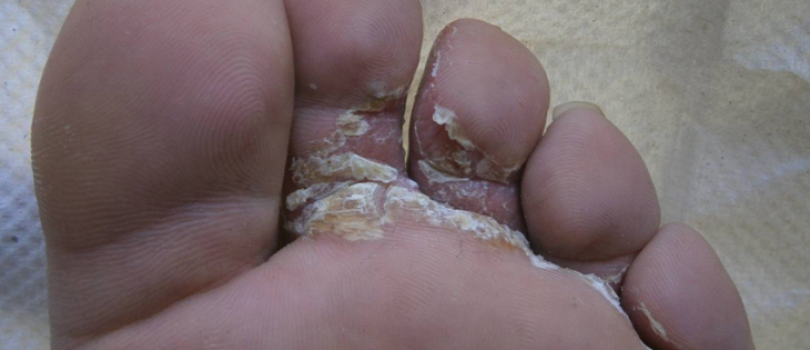 28
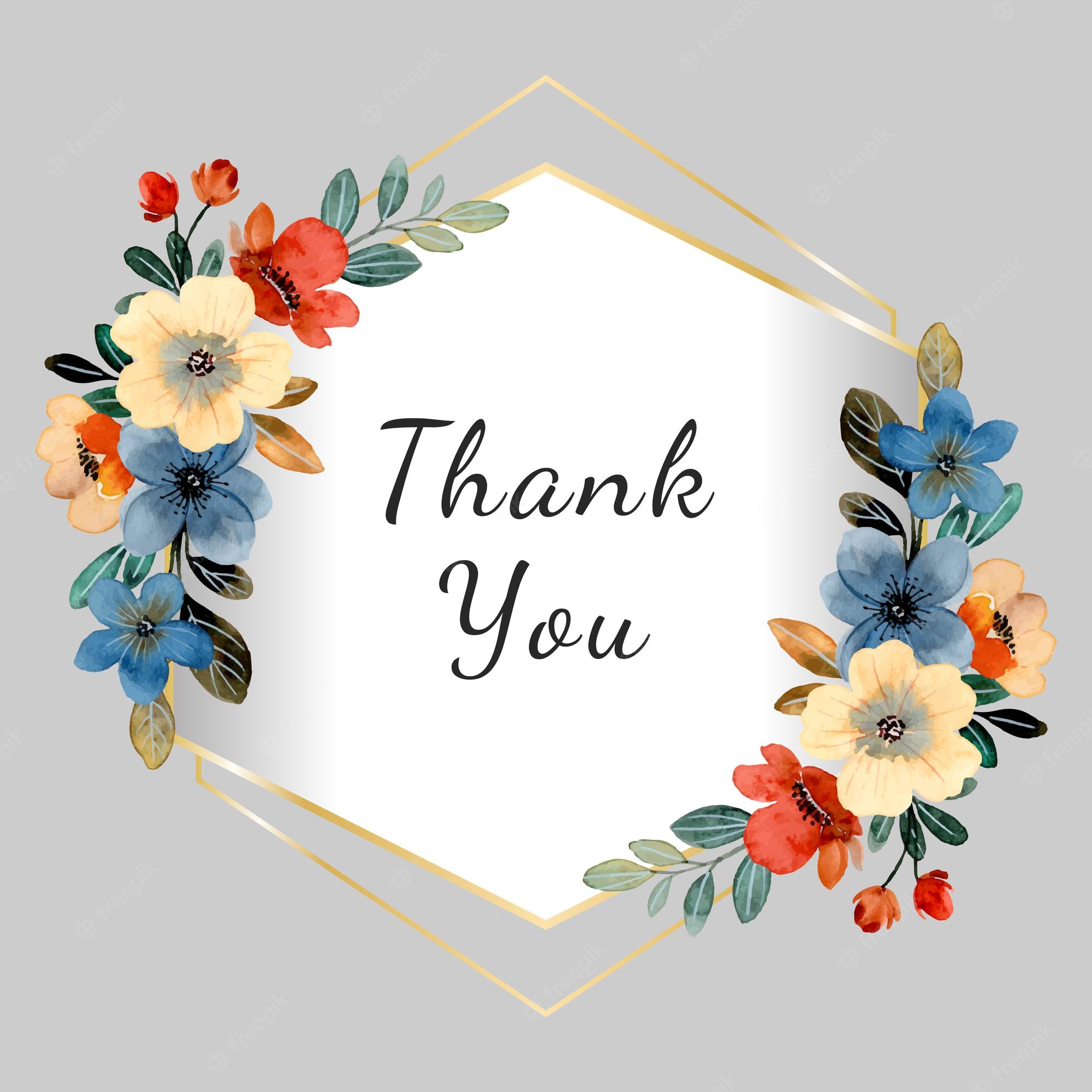 29